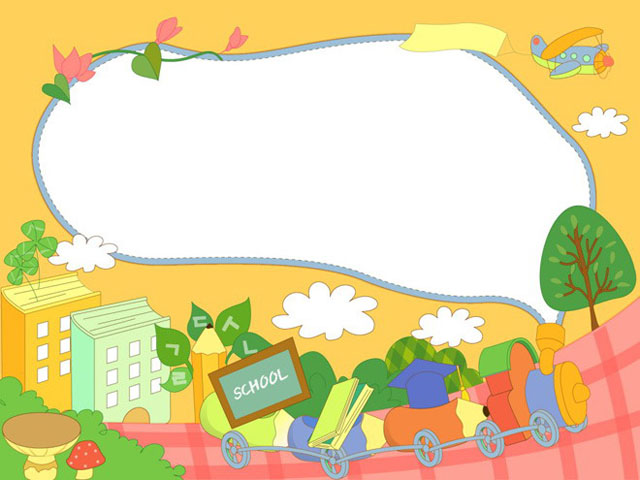 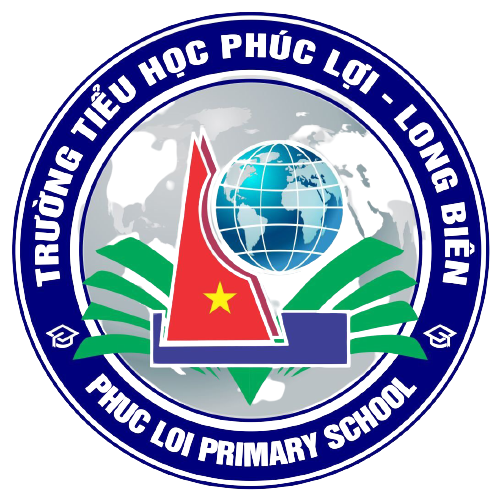 CHÀO MỪNG CÁC CON
ĐẾN VỚI TIẾT HỌC
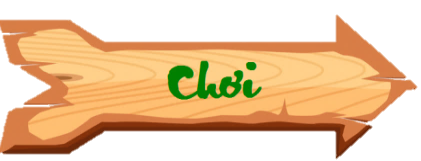 Cừu vui vẻ và sói xám cùng nhau chơi trò trốn tìm trong khu rừng nhỏ. E hãy giúp chú cừu của chúng ta tìm thấy sói xám đáng yêu nhé.
8 + 6 = ?
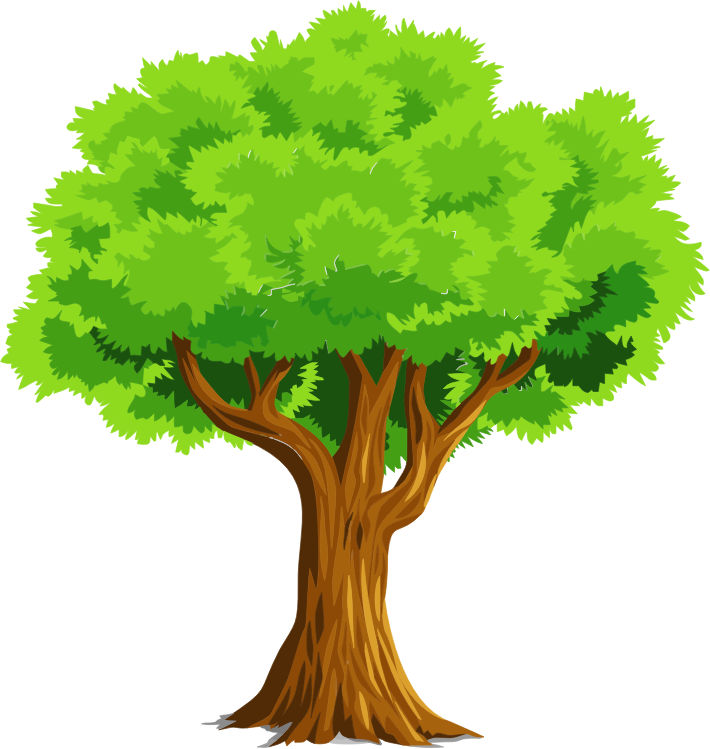 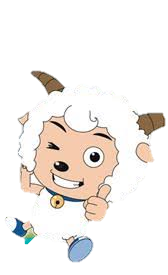 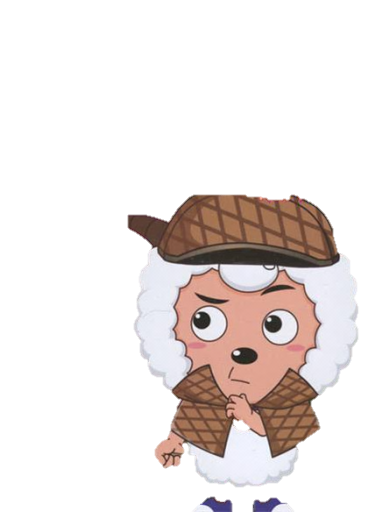 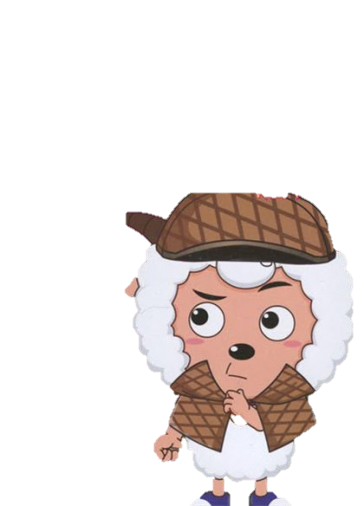 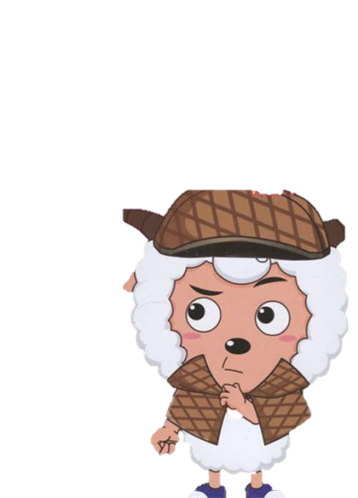 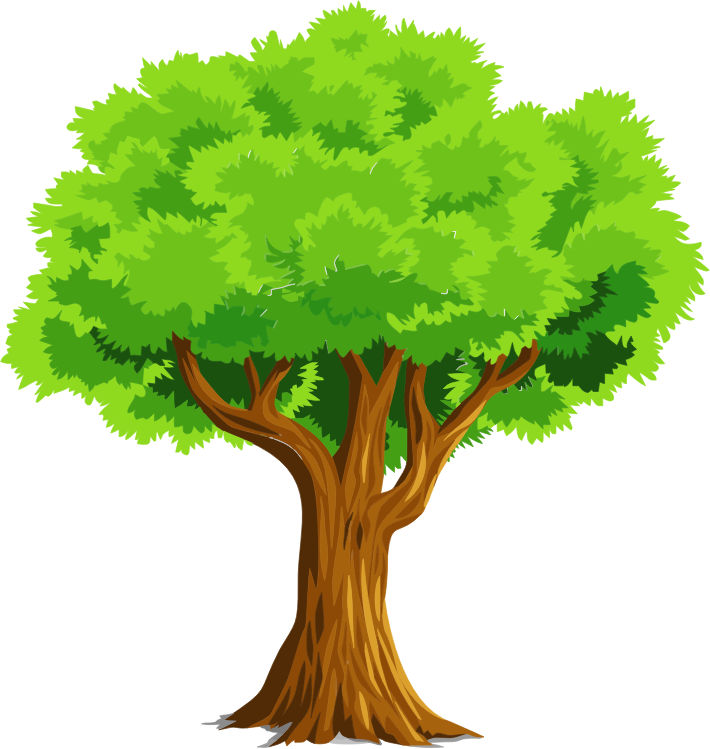 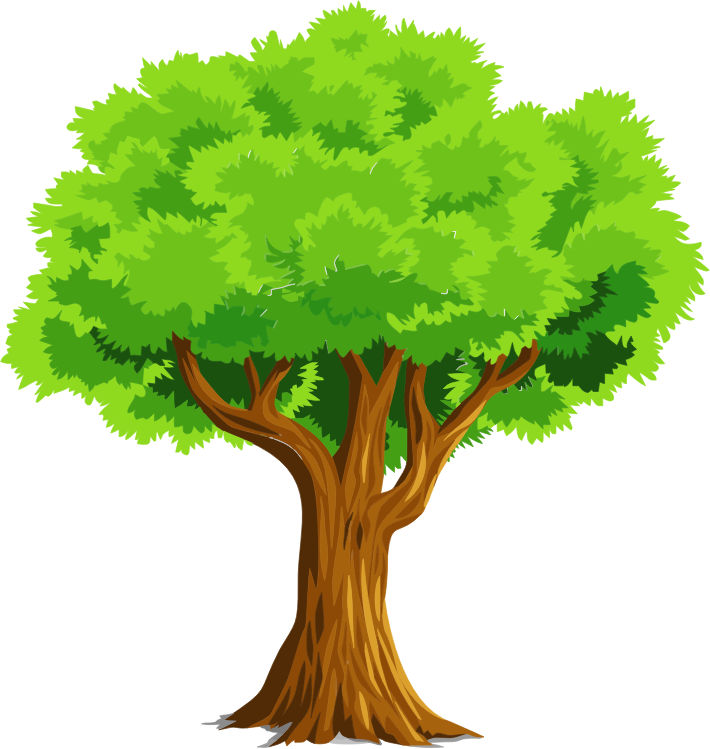 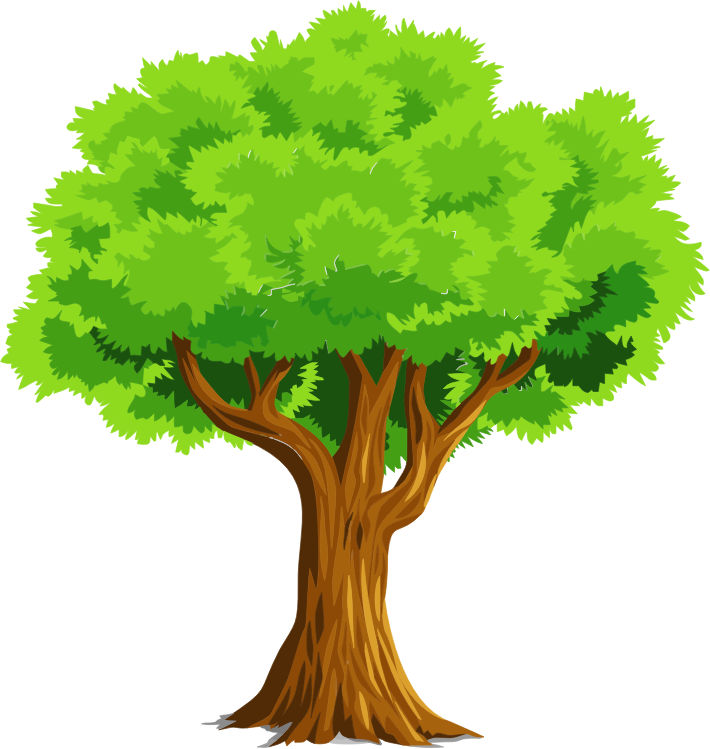 A: 13
B: 14
C: 15
D: 16
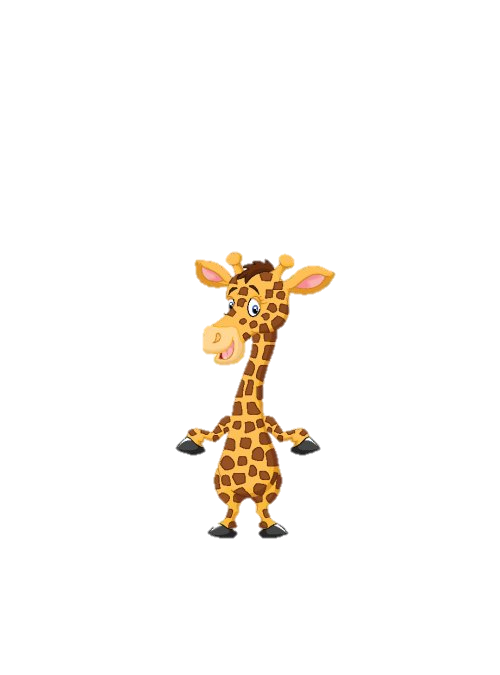 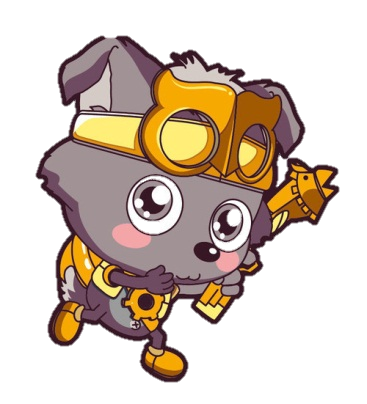 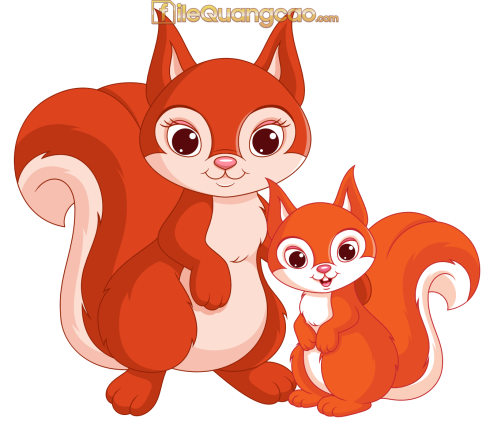 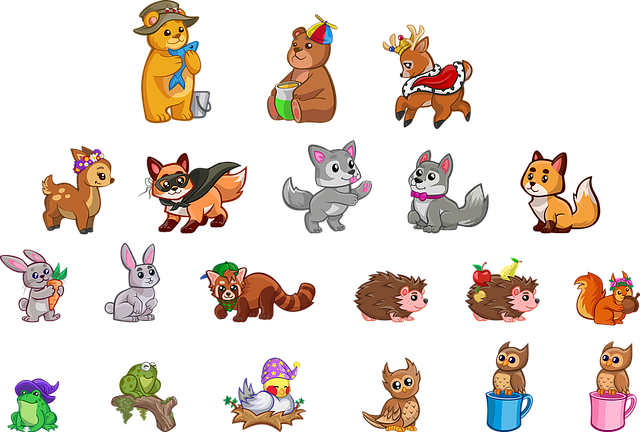 8 + 6 = ?
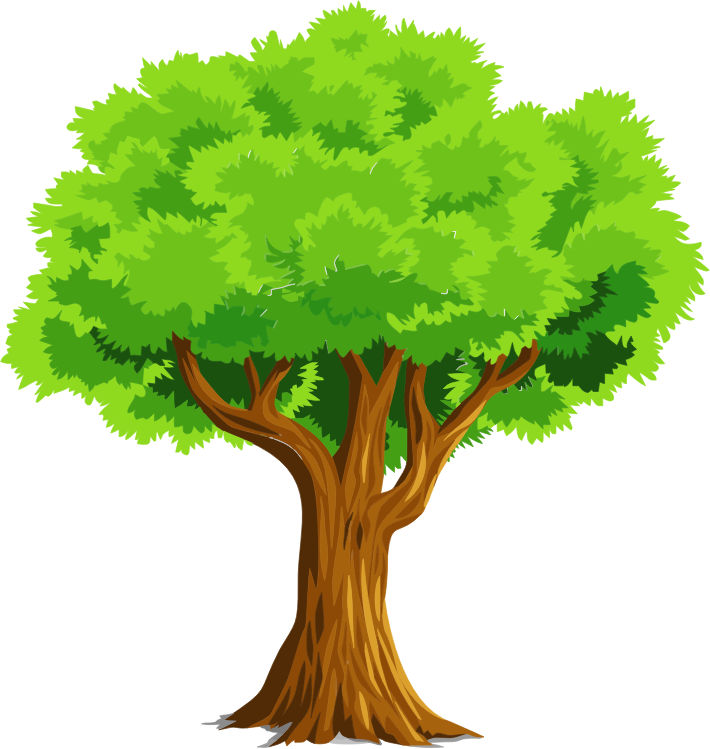 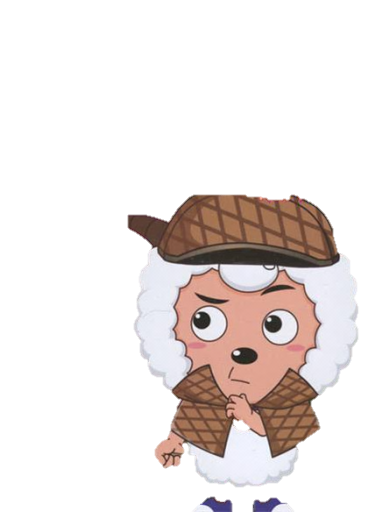 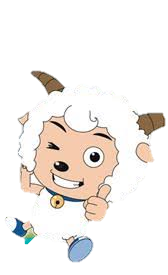 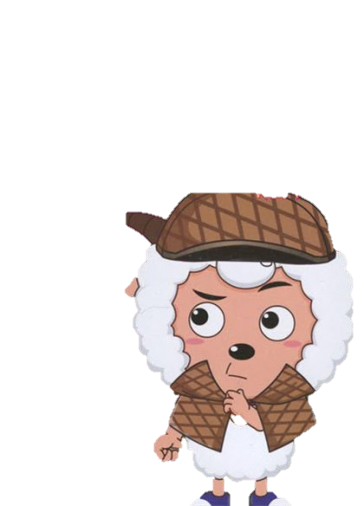 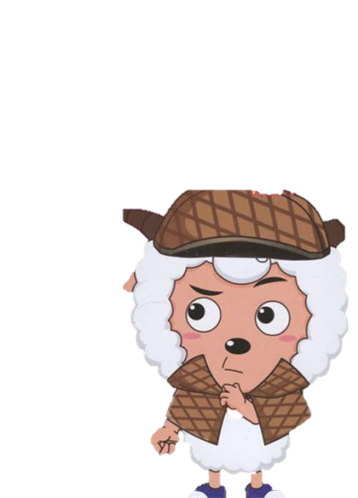 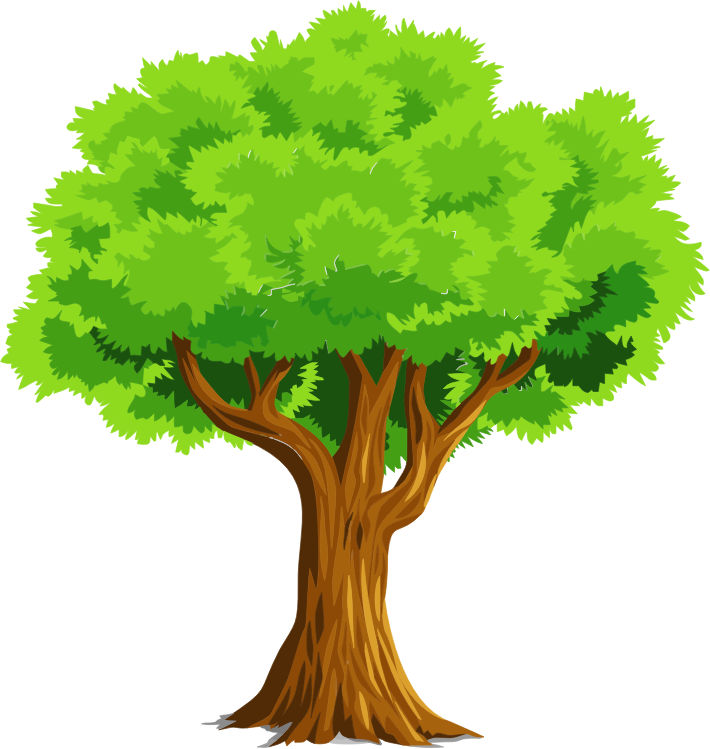 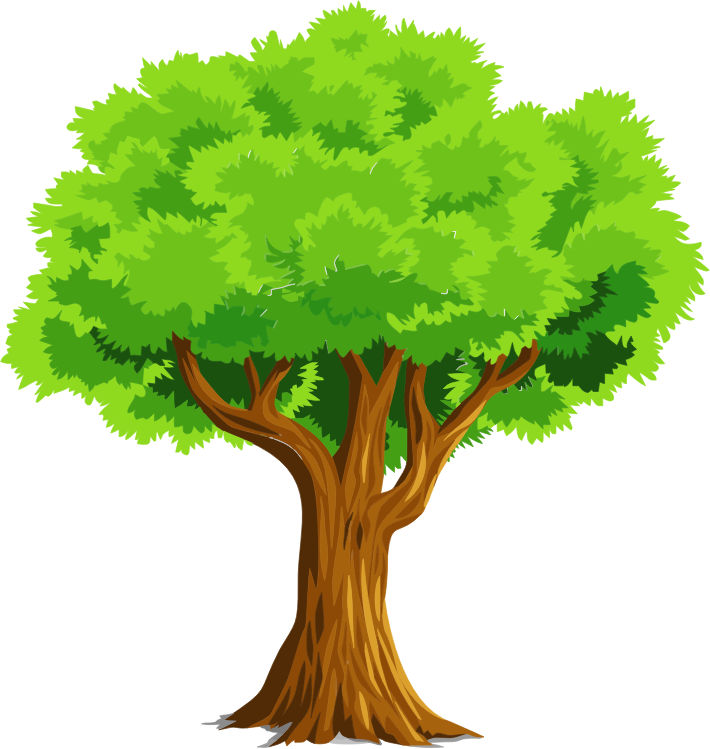 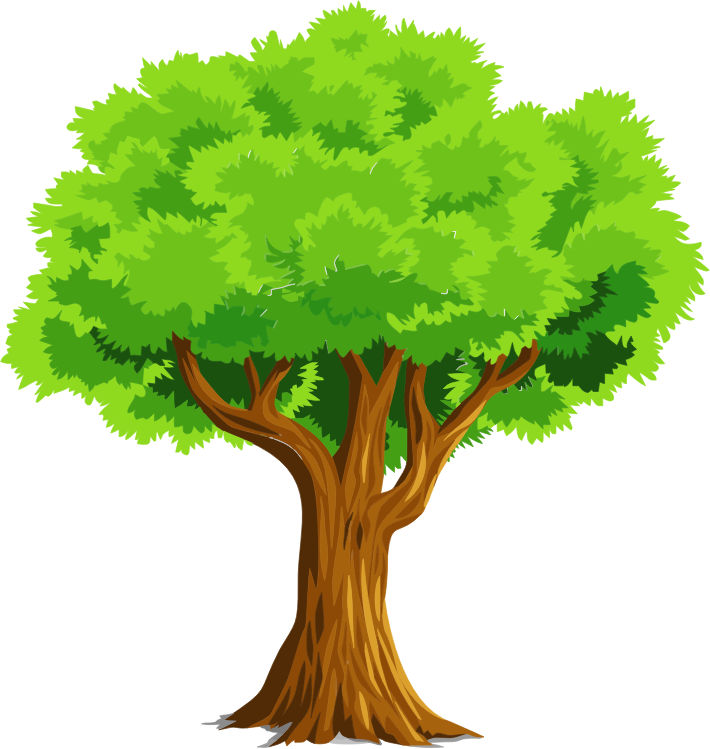 A: 15
C: 17
B: 16
D: 18
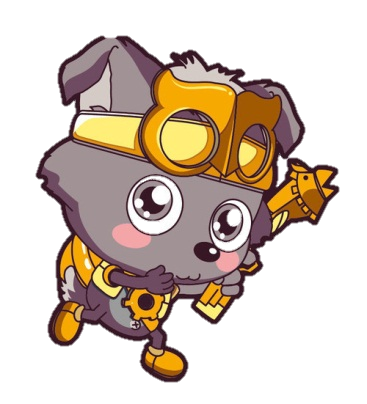 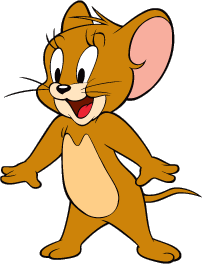 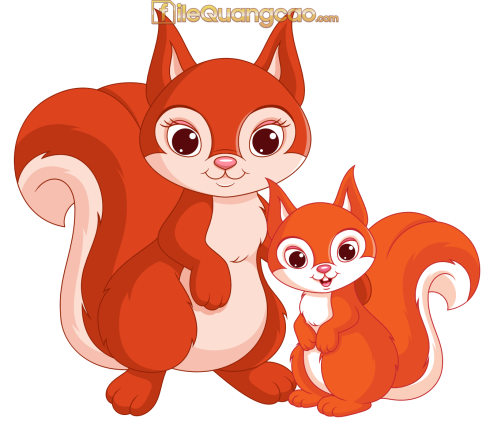 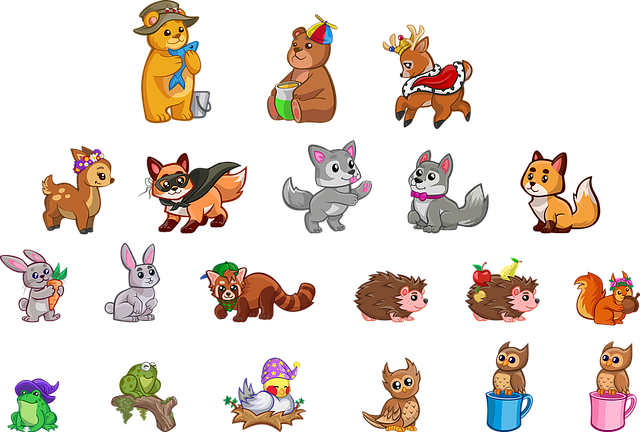 12 – 8 = ?
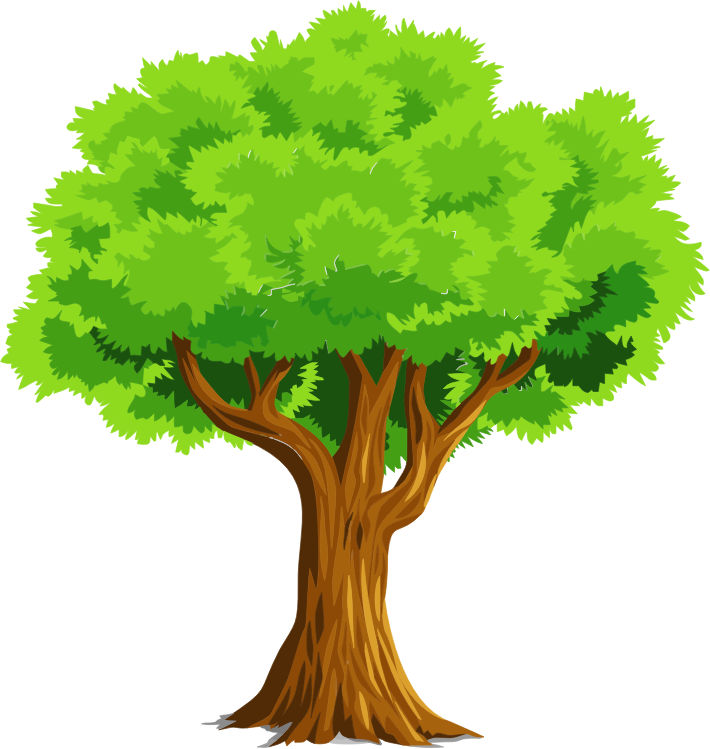 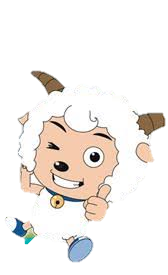 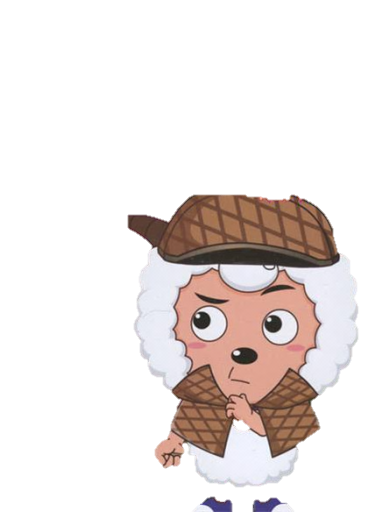 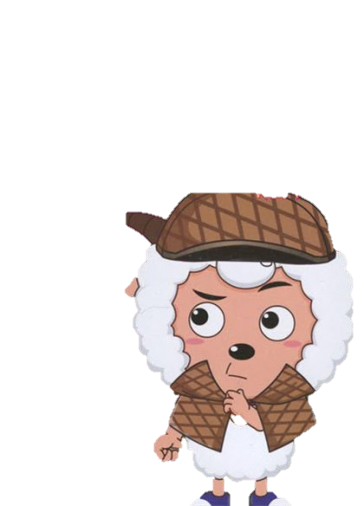 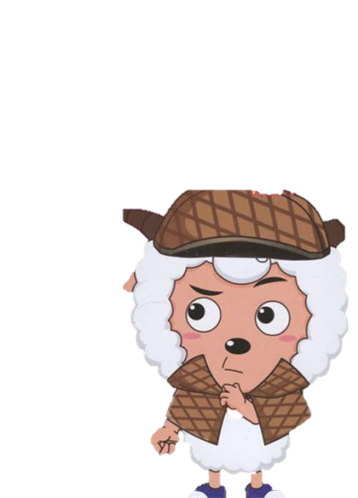 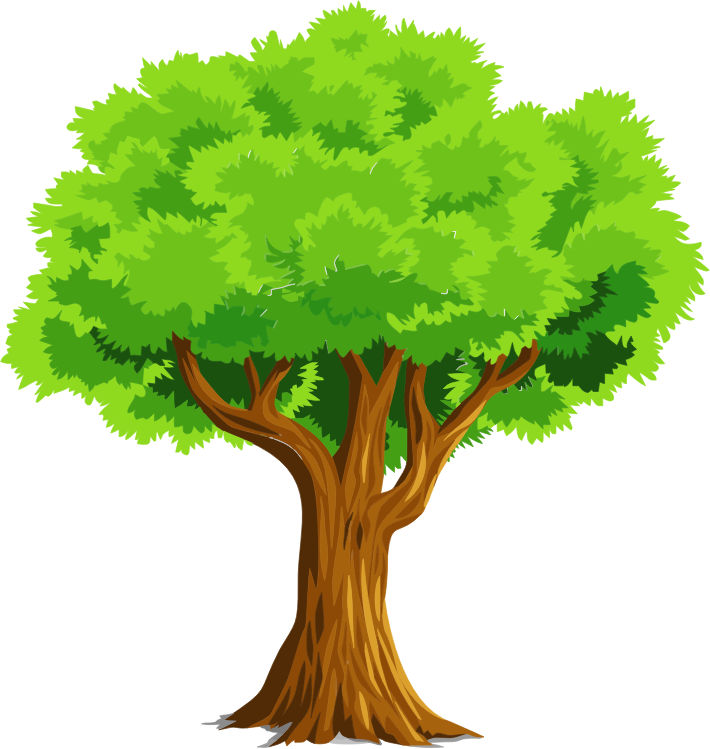 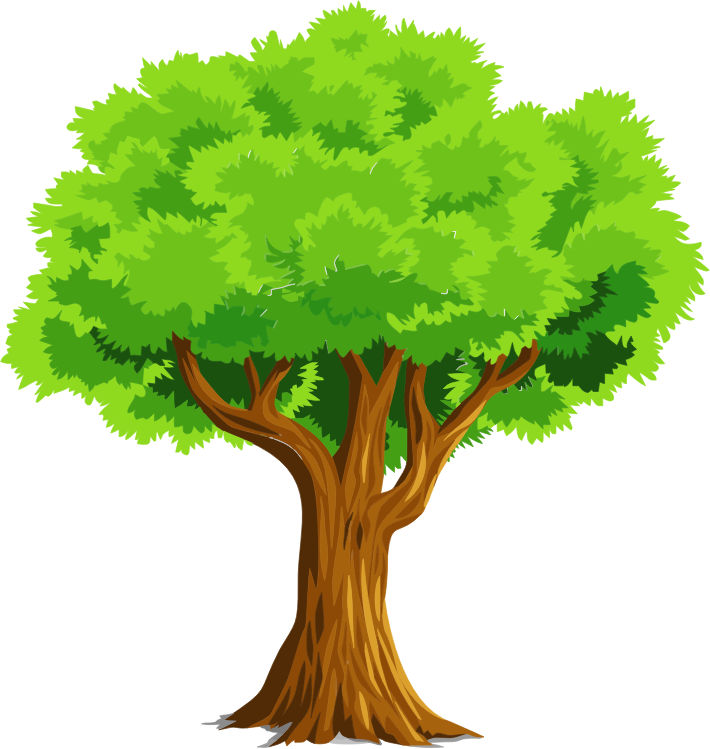 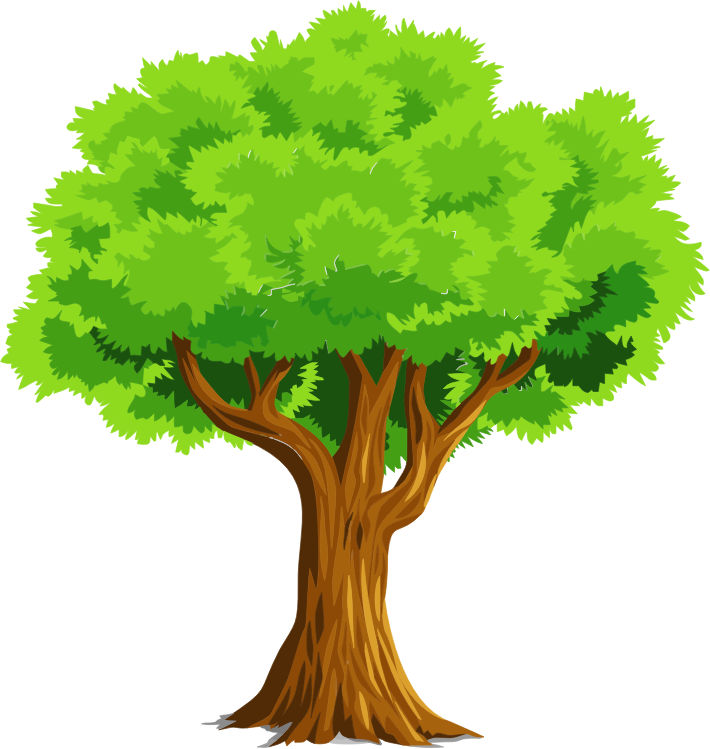 A: 4
B: 14
C: 5
D: 15
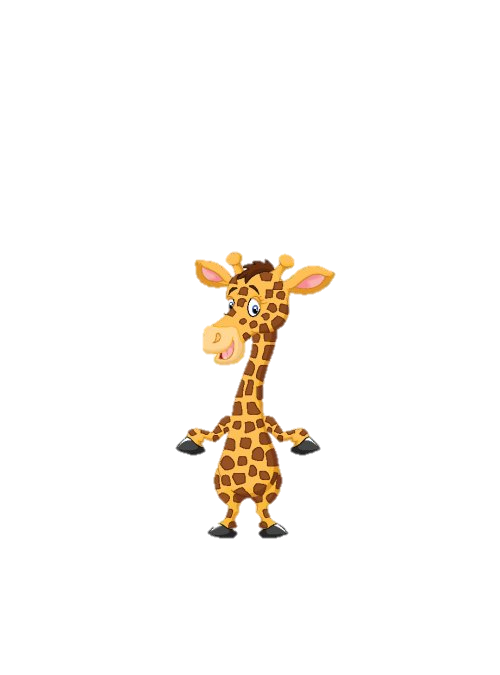 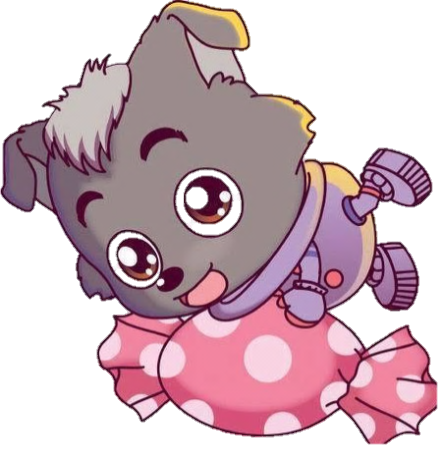 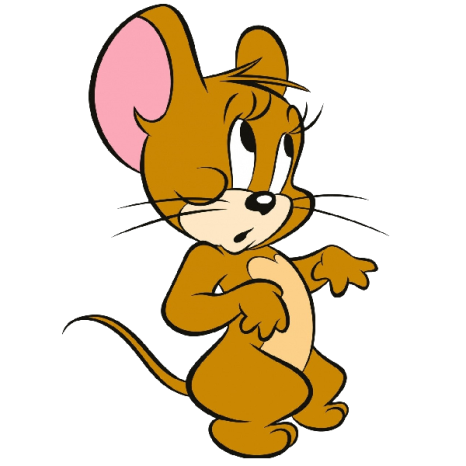 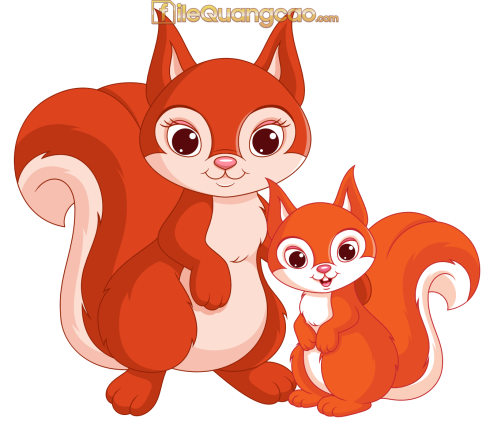 14 – 5 = ?
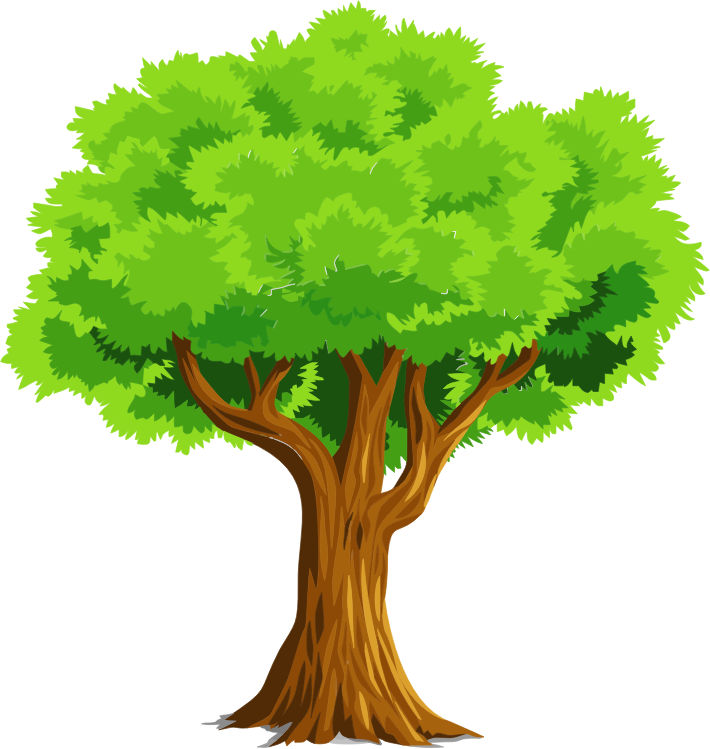 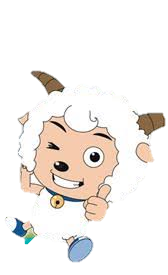 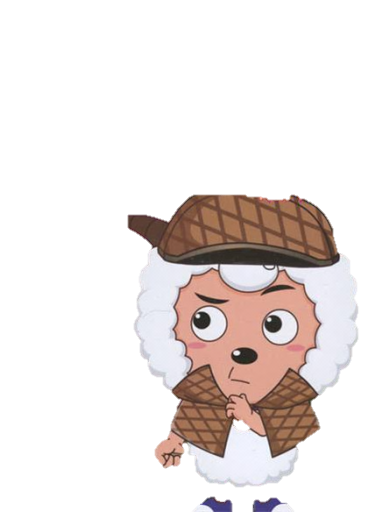 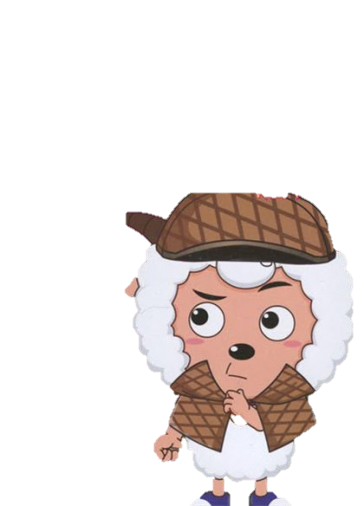 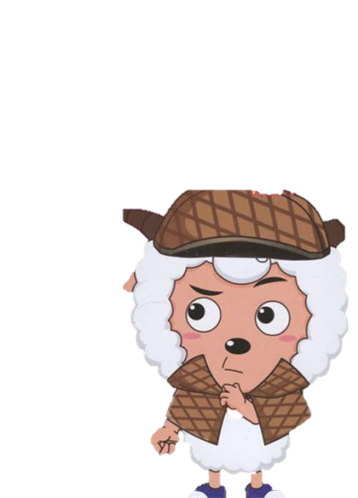 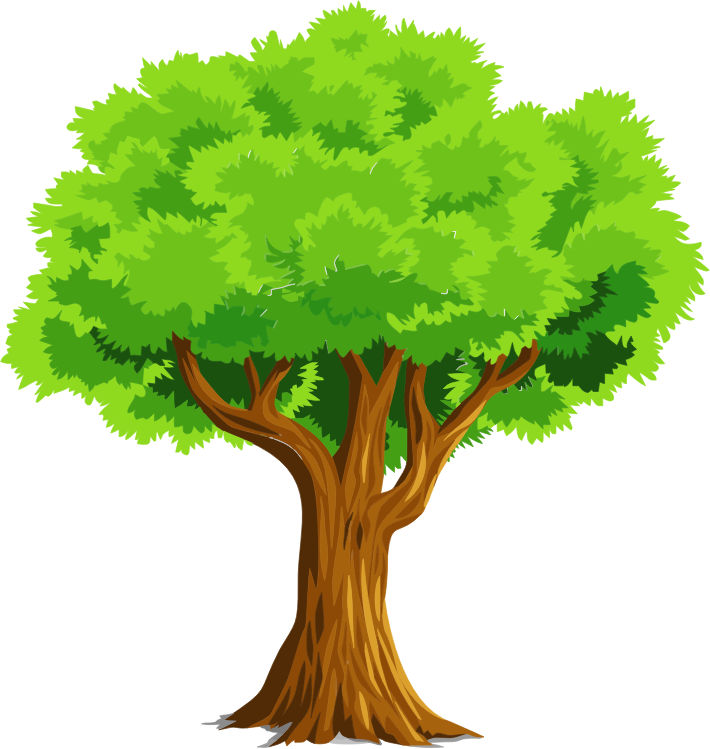 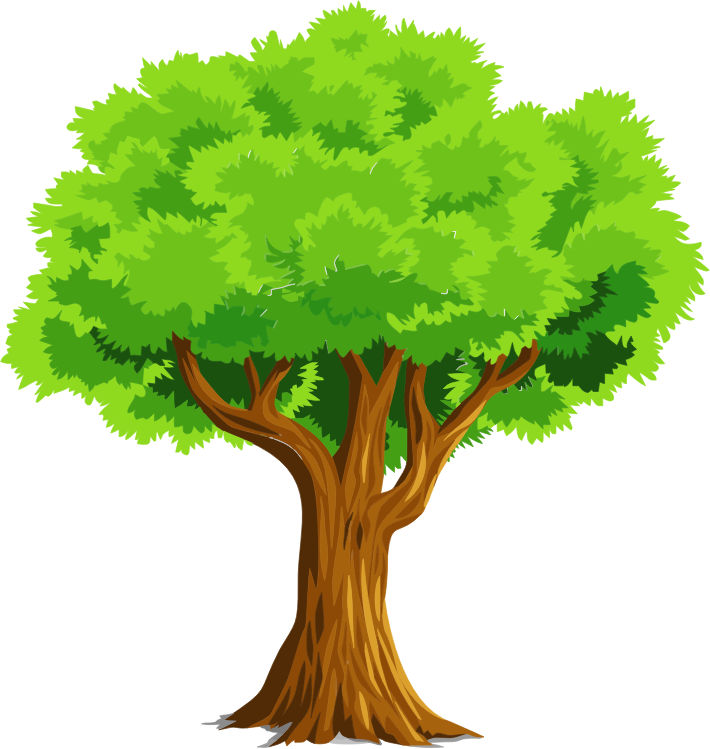 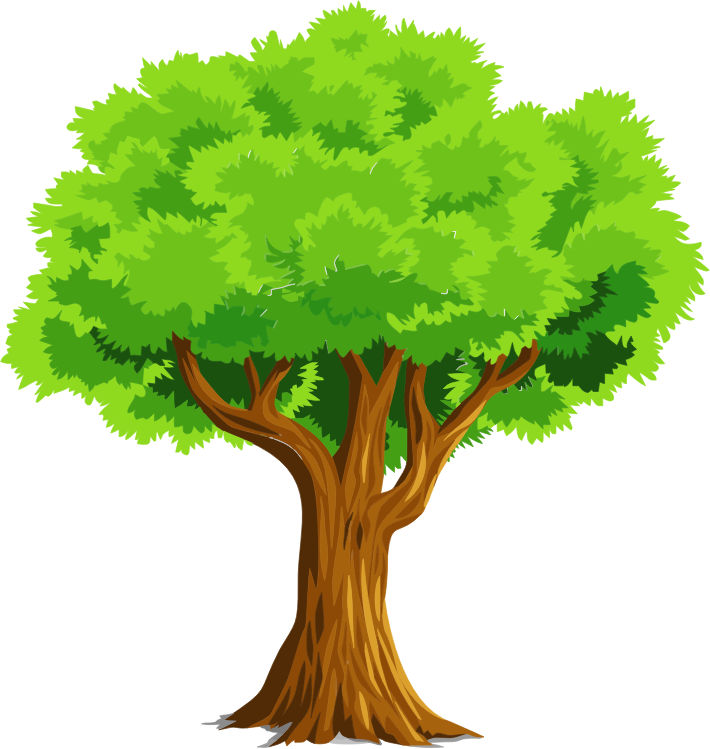 A: 10
B: 8
C: 11
D: 9
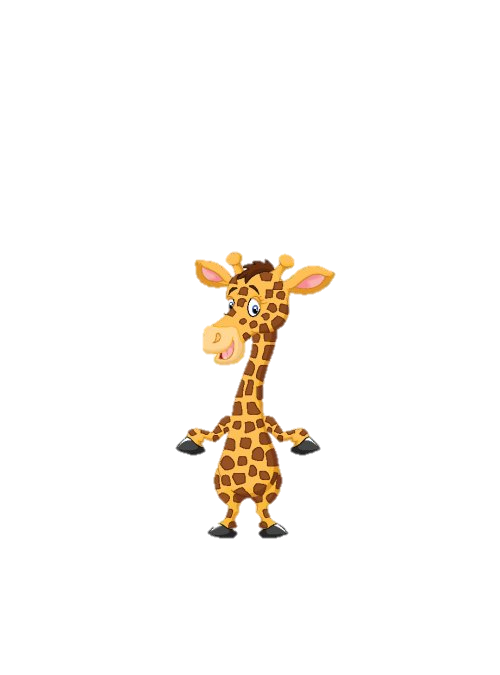 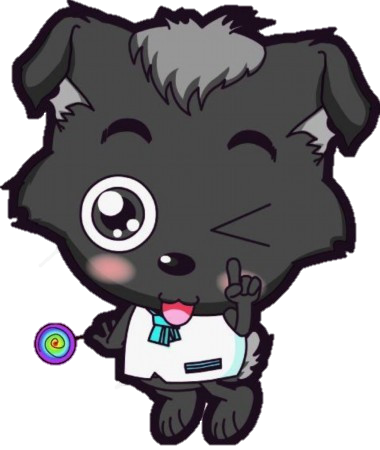 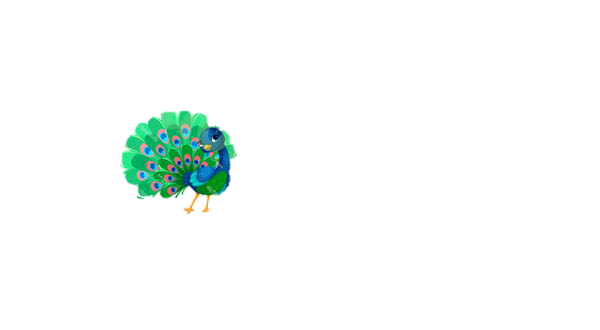 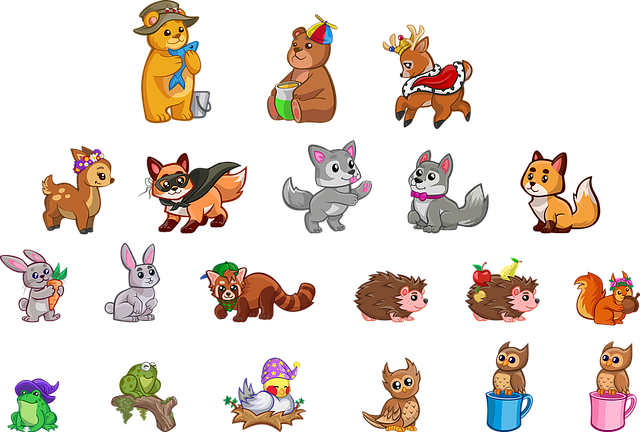 Tạm biệt các bạn và hẹn gặp lại.
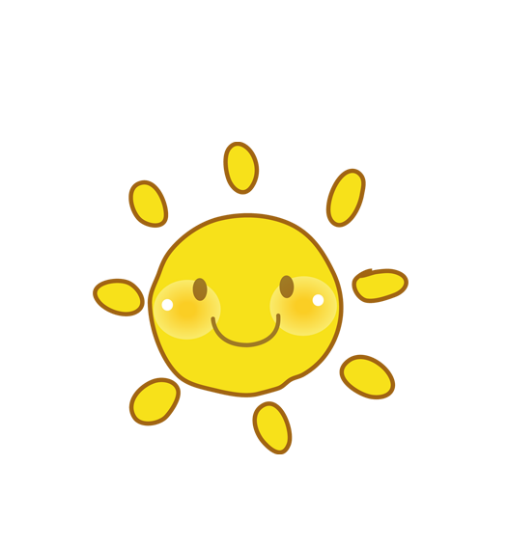 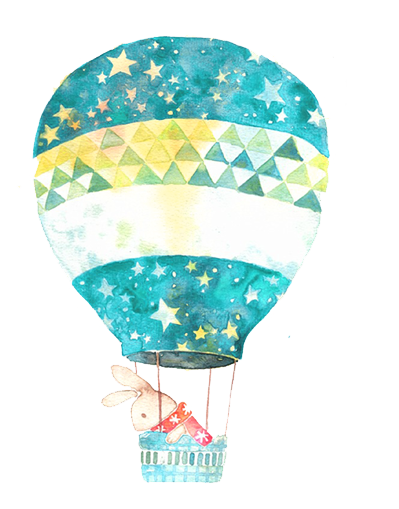 Toán
Bài 14: Luyện tập chung
(SGK – tr. 54)
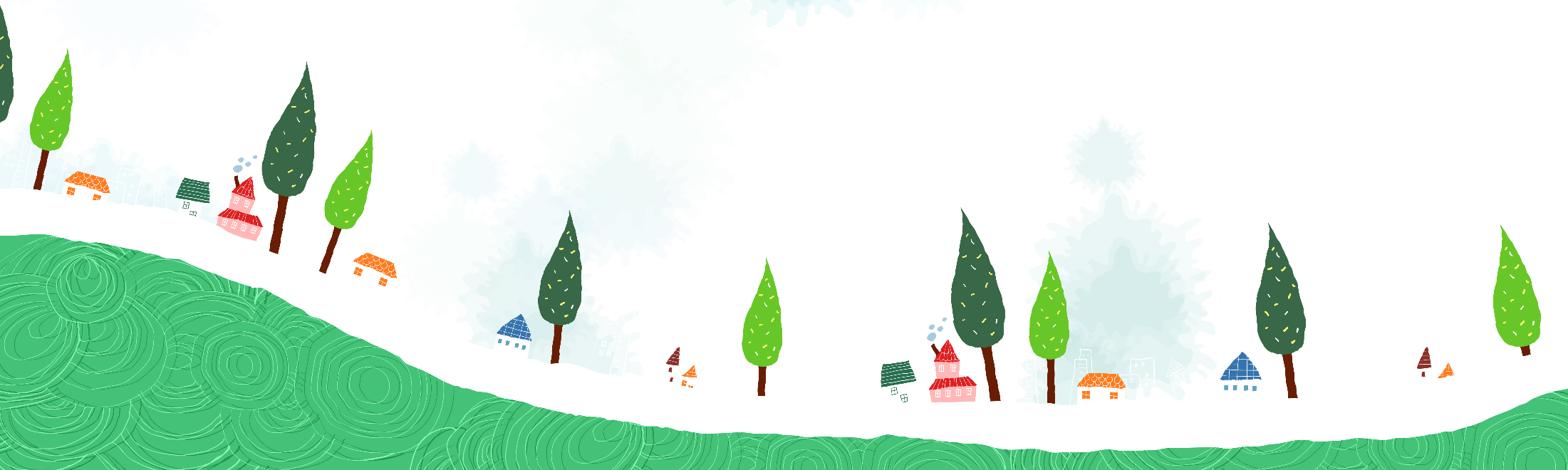 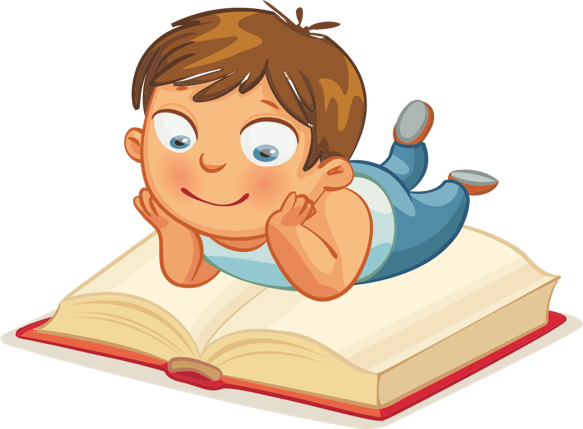 Tính nhẩm.
1
13 – 6
14 – 6
16 – 9
12 – 8
13 – 7
7 + 6
9 + 7
8 + 4
6 + 8
12 – 4
16 – 7
14 – 8
7 + 6 = 13
8 + 4 = 12
6 + 8 = 14
9 + 7 = 16
13 – 7 = 6
12 – 8 = 4
14 – 6 = 8
16 – 9 = 7
13 – 6 = 7
12 – 4 = 8
14 – 8 = 6
16 – 7 = 9
Tính.
2
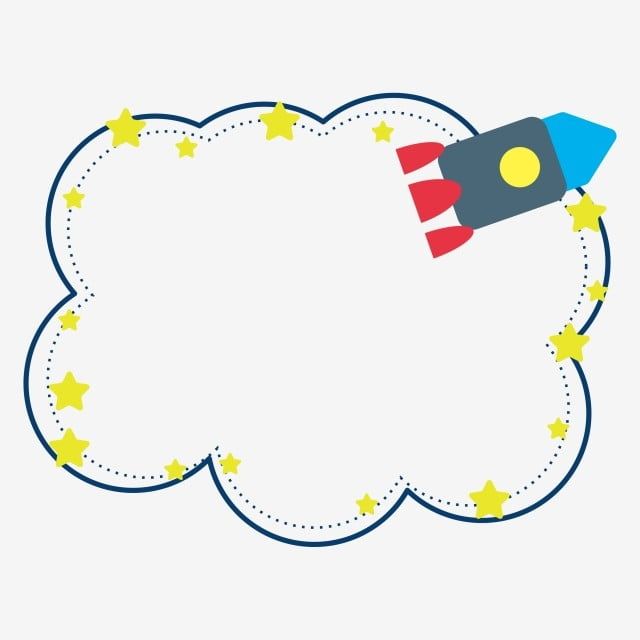 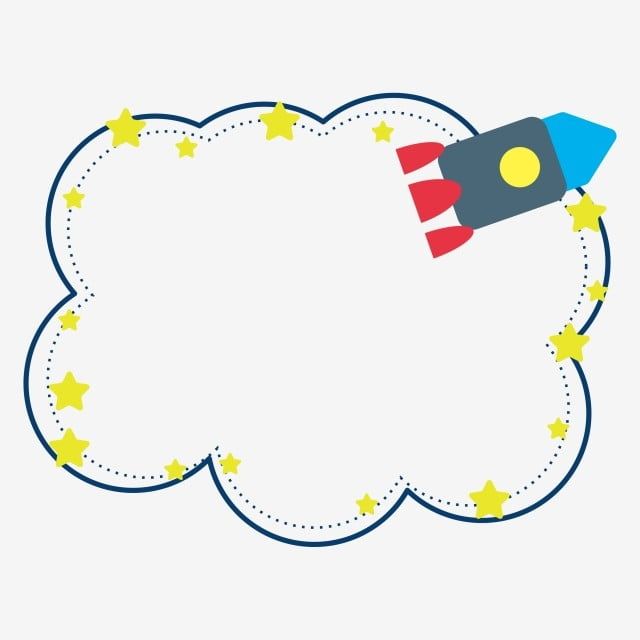 a) 9 + 7 – 8
b) 6 + 5 + 4
= 16 – 8 
=     8
= 11 + 4
=     15
Trong đợt đi trại hè, Nam vẽ được 11 bức tranh, Mai vẽ được ít hơn Nam 3 bức tranh. Hỏi Mai vẽ được bao nhiêu bức tranh?
3
Tóm tắt
Nam  : 11 bức tranh
Mai ít hơn Nam: 3 bức tranh
Mai: … bức tranh?
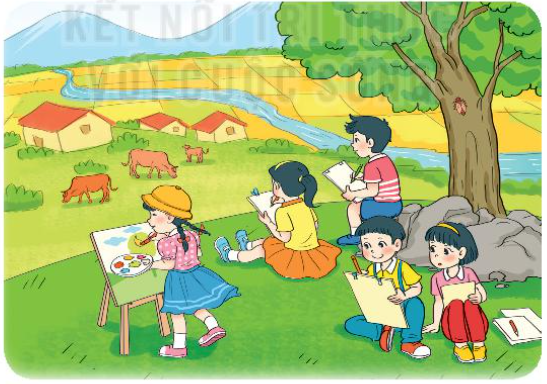 Bài giải
Số bức tranh Mai vẽ được là:
11 – 3 = 8 (bức tranh)
     Đáp số: 8 bức tranh.
?
?
?
+            =
Đ, S ?
4
?
?
Đ
S
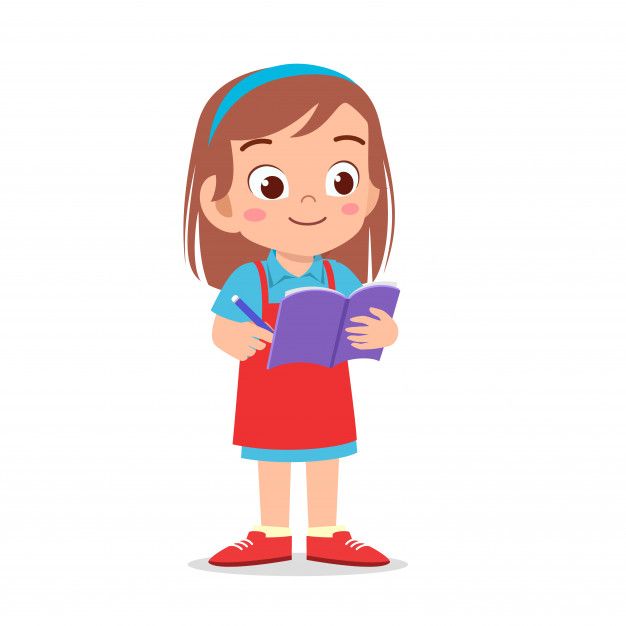  9 + 6 = 15
?
?
Đ
S
 13 – 4 > 17 – 9
a) 9 + 6 = 14
b) 8 + 4 = 4 + 8
c) 15 – 8 > 6
d) 13 – 4 < 17 – 9
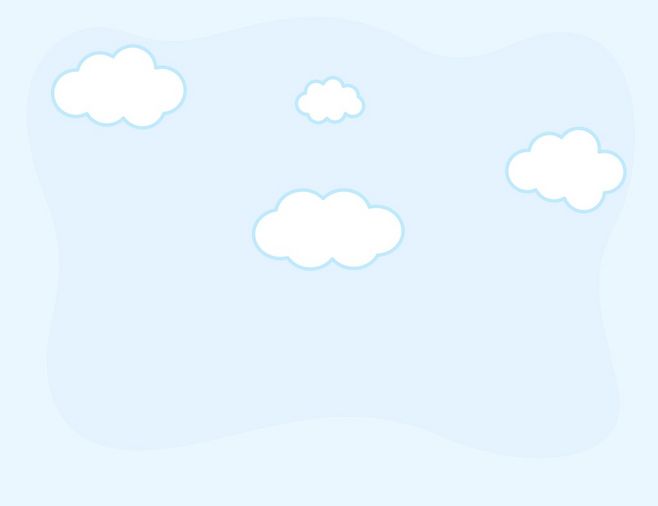 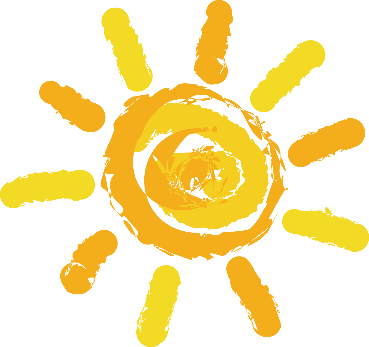 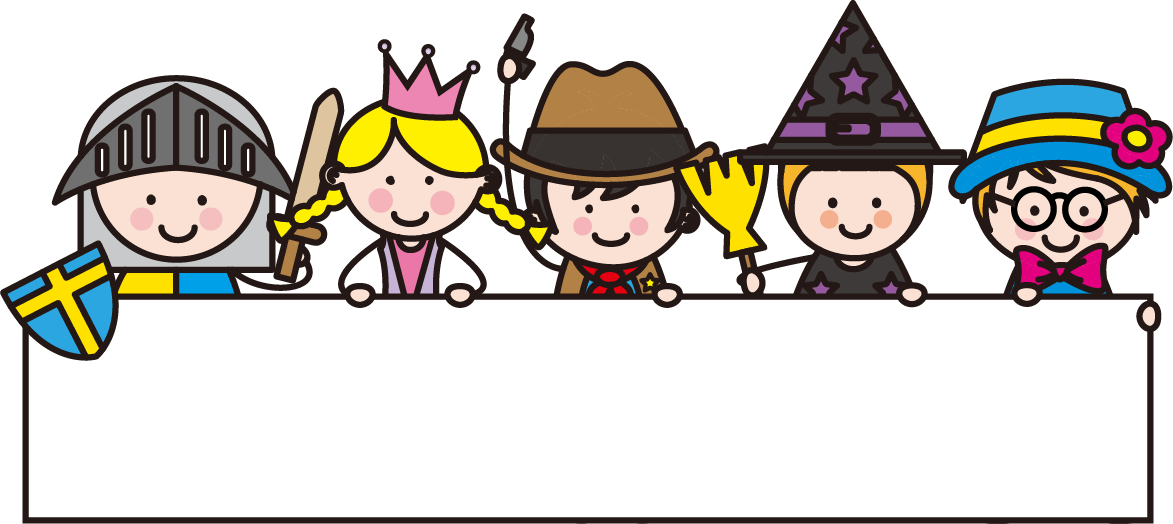 HẸN GẶP LẠI
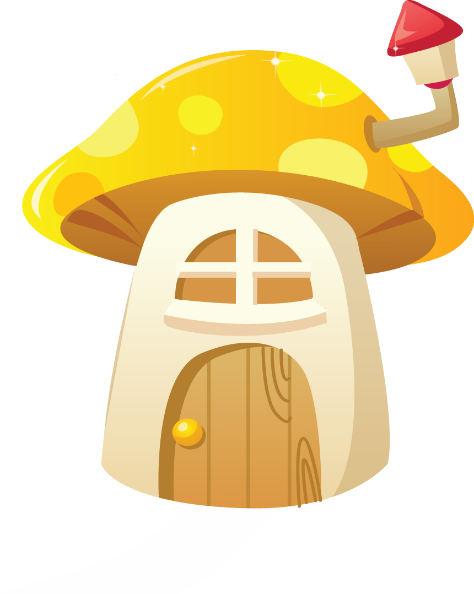 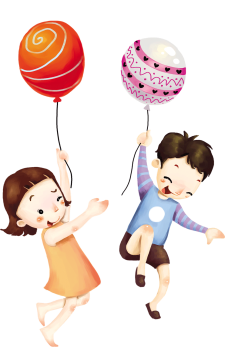 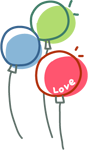 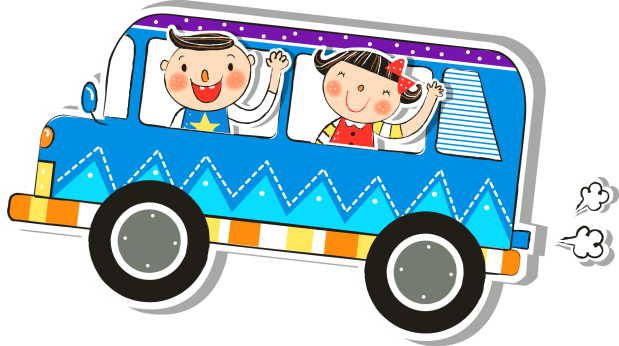 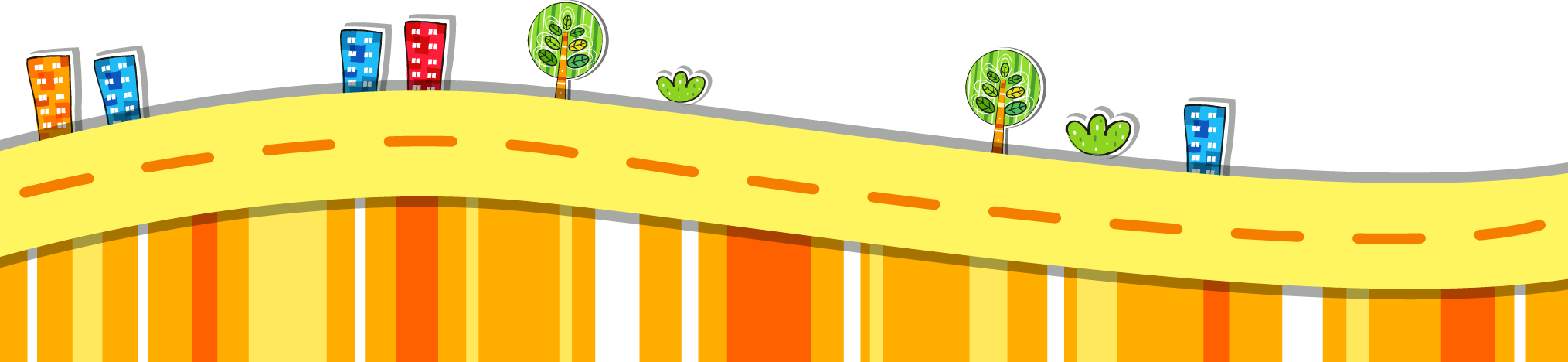 [Speaker Notes: TK: VŨ HỒNG]